Тихая охота
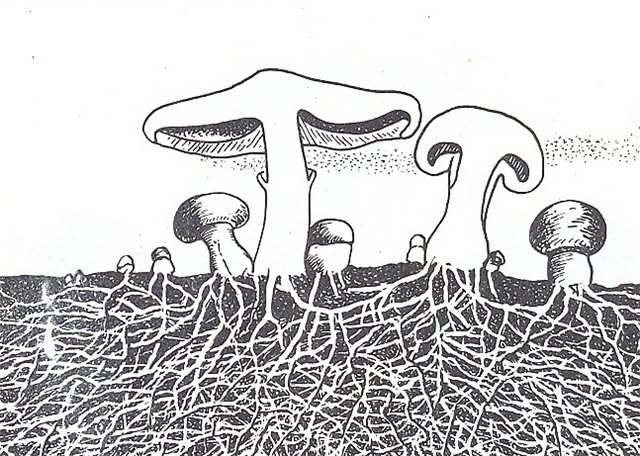 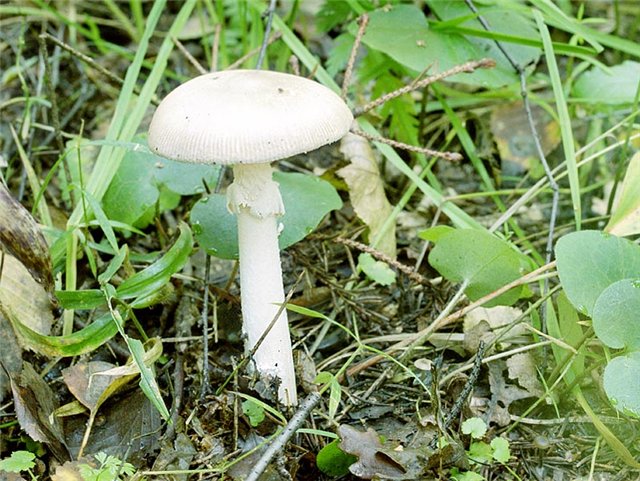 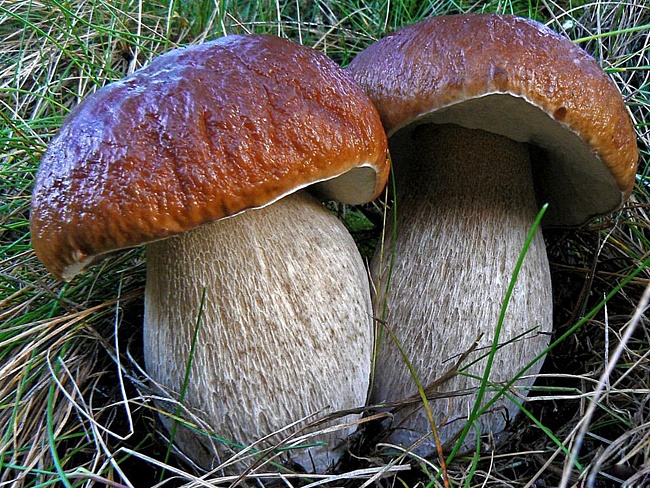 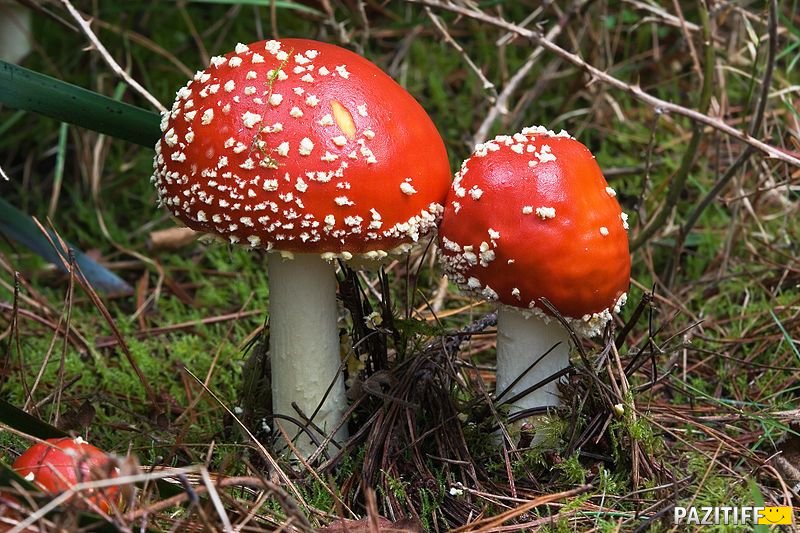 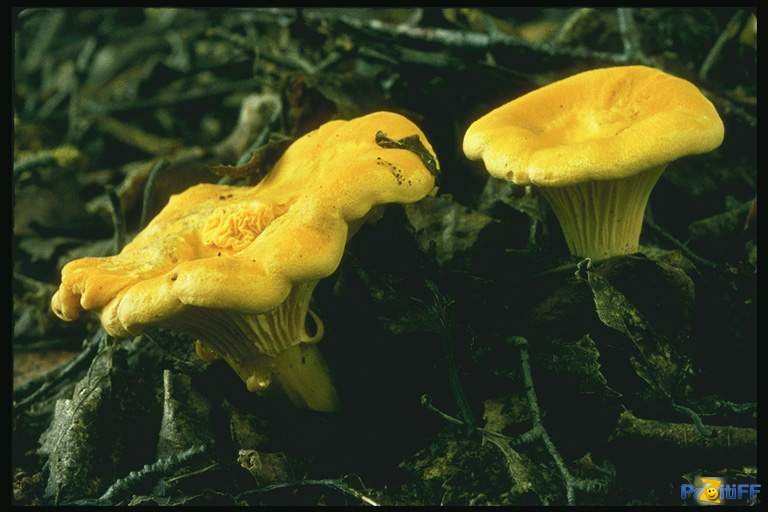 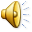 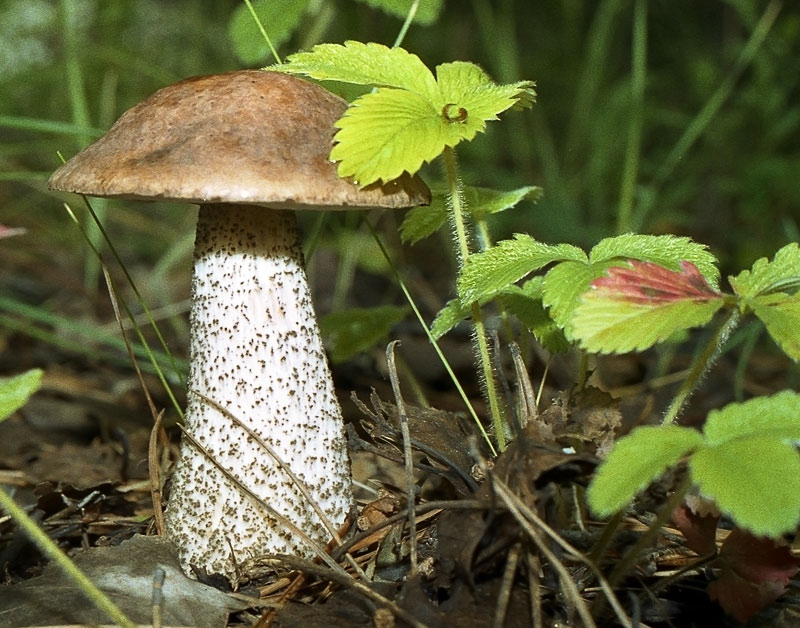